Unit 1. My new school
Lesson 3. A closer look 2
Objectives
After this lesson, students will be able to:- Use the present simple.- Use the adverbs of frequency.
Unjumble to complete the sentence.
go/ the same/ to/ They/ school.
1
They go to the same school.
don’t/ I/ a sister/ have.
2
I don’t have a sister.
What tense is it?
3
Where do you live?
live/ do/ you/ Where/ ?
near/ lives/ Peter/ school.
4
Peter lives near school.
We always look smart in our uniform.
5
in/ always/ smart/ uniform/ We/ look/ our.
Present simple
Present simple - Uses
They go to the same school.
Peter lives near school.
I don’t have a sister.
Where do you live?
→ To talk about actions or events that are fixed
→ To talk about actions or events that often happen
We always look smart in our uniform.
Present simple - Form
a. They go to the same school.
V inf
(+) Positive
+ V inf
I/ You/ We/ They
b. Peter lives near school.
V s/es
+ V s/es
He/ She/ It
Present simple - Form
a. I don’t have a sister.
don’t + V
+ don’t + V
I/ You/ We/ They
(-) Negative
b. She doesn’t like rap songs.
doesn’t + V
+ doesn’t + V
He/ She/ It
Present simple - Form
a. Do you like science?
Do
I/ you/ we/ they
+ V ?
Yes, I do./ No, I don’t.
(?) Question
b. Does she have a calculator?
Does
he/she/it
+ V ?
Yes, she does./No, she doesn’t.
I/ You/ We/ They + V
He/ She/ It + V(s/es)
POSITIVE
I/ You/ We/ They + don’t + V
He/ She/ It + doesn’t + V
NEGATIVE
Do + I/you/we/they + V? 
	→ Yes, I do / No, I don’t
Does he/she/it + V?
	 → Yes,  she/he/it does
	 → No, she/ he/it doesn’t
QUESTIONS
Ex 1. (p 9) Underline the subject, then circle your answer.
+ V inf
1. We   ___________ new subjects for this school year.
A. have		B. has			C. having
2. Duy   ___________ to school every day.
A. cycling		B. cycle		C. cycles
3. My new school   ____________ in the centre of the village.
A. not			B. isn’t		C. doesn't
4. I live near here. Where ____________ live?
A. do you		B. you			C. are you
5. My friend has a sister, but she   ____________ a brother.
A. not has		B. don't have		C. doesn't have
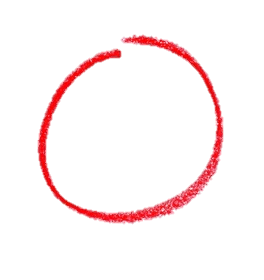 + V s/es
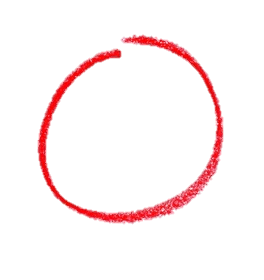 + be
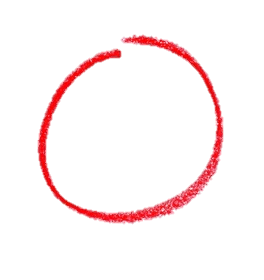 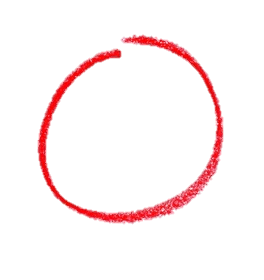 + doesn’t V
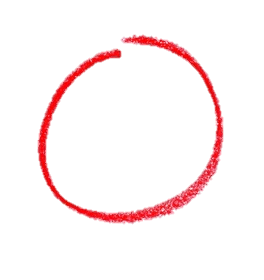 Ex 2. (p 9) Write the correct forms of verb.
Miss Nguyet: Tell us about yourself Duy. 
Duy: Sure! I live near here now. This is my new school. Wow! It (1. have) _____ a large playground. 
Miss Nguyet: ______ you _______ (2. have) any new friends?
Duy: Yes. I ______ (3. love) my new school and my new friends, Vy and Phong. 
Miss Nguyet: ______ Vy ______ (4. walk) to school with you?
Duy: Well,  we often _________ (5. ride) our bicycles  to school.
has
(+) He/ She It + V(s/es)
Do
have
(?) Do + you/we/they + V?
love
(+) I/ You/ We/ They + V
walk
Does
(?) Does + he/she/it + V?
ride
(+) I/You/ We/ They + V
Present simple
Tom usually go to the cinema on Sunday.
Adverb of frequency
- To show HOW OFTEN something happens.
- What to do?
- Where is it?
- BEFORE the main verb.
Ex 3. (p 10) Write a sentence with one of these adverbs.
Ex 3. (p 10) Fill in the blank with usually, sometimes or never.
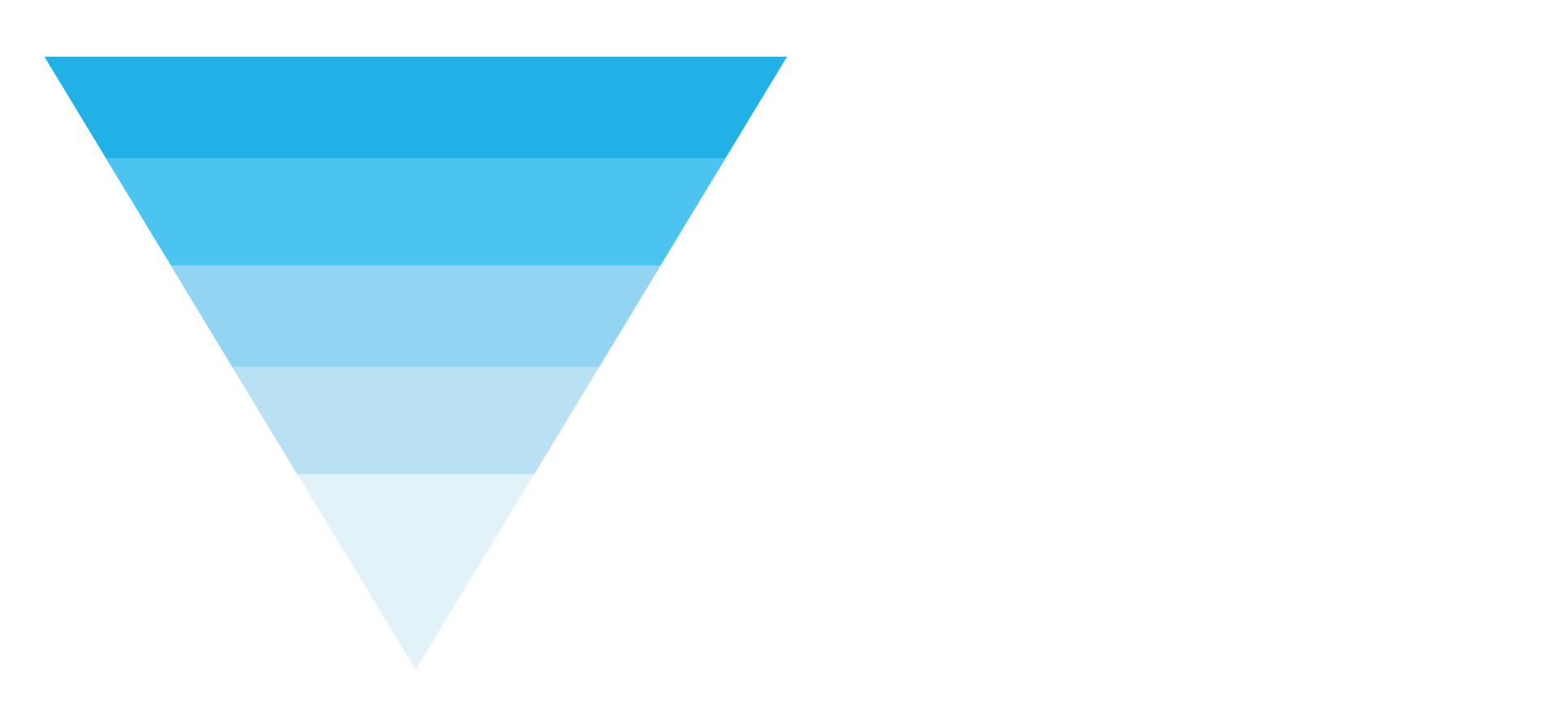 1. always
100%
2. ______
usually
90%
3. ______
sometimes
50%
4. rarely
5%
5. ____
never
0%
Ex 4. (p 10) Choose the correct answer.
1. I __________ late on Saturdays.
A. get up usually			B. usually get up
2. My mum __________ to work late.
A. rarely goes			B. goes rarely
3. __________ at weekends?
A. Do you often travel		B. Often do you travel
4. What kind of music __________?
A. usually does Susan listen to    B. does Susan usually listen to
5. When __________ go on holiday each year?
A.  do you usually			B. you usually
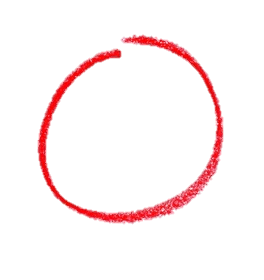 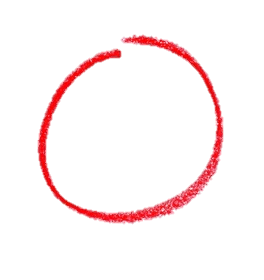 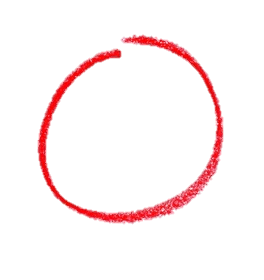 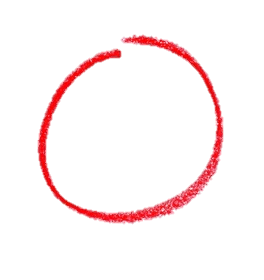 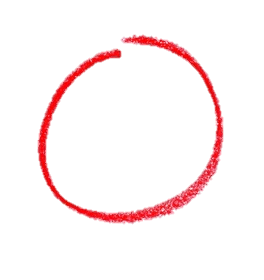 Ex 5. (p 10) Write full questions in your notebook.
Ex 5. (p 10) In group of 6, ask and answer these questions.
1. you/ often/ ride your bicycle/ to school
2. you/ sometimes/ study/ in the school library 
3. you/ like/ your new school
4. your friends/ always /go to school/ with you
5. you/ usually/ do homework/ after school
→ Do you often ride your bicycle to school?
→ Do you sometimes study in the school library?
→  Do you like your new school?
→  Do your friends always go to school with you?
→ Do you usually do your homework after school?
RECAP
1. What tense do you learn today?
THE PRESENT SIMPLE
2. List 5 adverbs of frequency in this lesson.
always, usually, sometimes, rarely, never
THANK YOU!
Bộ tài liệu điện tử Global Success 6- Cập nhật theo phương pháp hiện đại- Bài giảng chi tiết, chuẩn theo hướng giáo dục phổ thông 2018, bám sát CV5512 của BGD giúp phát huy được các kĩ năng của học sinh.- Tài liệu gồm file word, pdf, powerpoint chữa chi tiết, file nghe.
Phuong Anh Tran – zalo: 0326962323